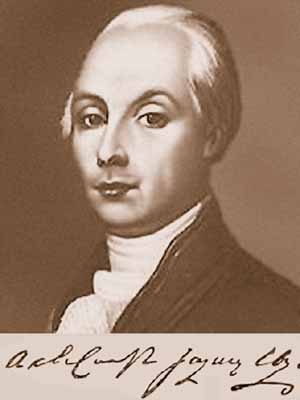 Александр Николаевич Радищев
Путешествие из Петербурга в Москву
Вероника Мештьанова
Рената Фаткхулисламова
Александр Николаевич Радищев
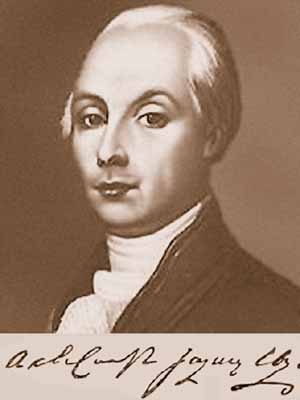 писатель, философ, поэт
Родился в Москве в дворянской семье 
Oт 1762 года он учился в Санкт-Петербурге
Царица Екатерина II. выслала в Ленинский университет, где в 1771 изучал право, литературу, медицину, языки, естественные науки
влияние французских философов 18-го века
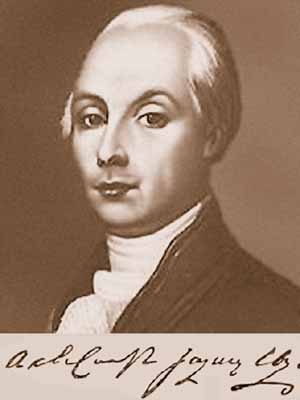 Александр Николаевич Радищев
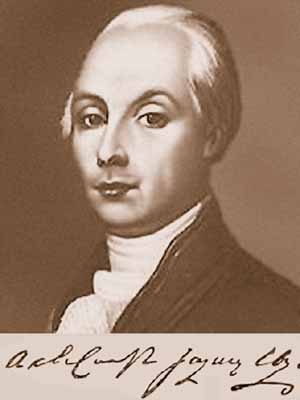 был арестован и объявлен государственным преступником за свои «богомерзкие сочинения»
Суд приговорил его к смертной казни, замененной ссылкой «в Сибирь, в Илимский острог на десятилетнее безысходное пребывание». 
 В 1796 император Павел I. разрешил Радищеву вернуться из Сибири
Александр Николаевич Радищев
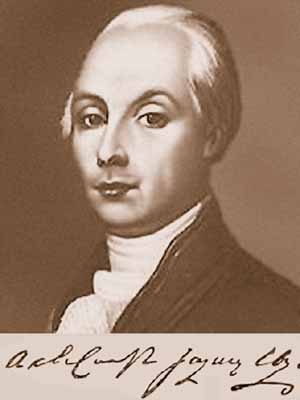 После воцарения  Александра I. получил полную свободу
 Радищев составил «Проект либерального уложения 
основал свое собственное полиграфическое предприятие -1789
Александр Николаевич Радищев
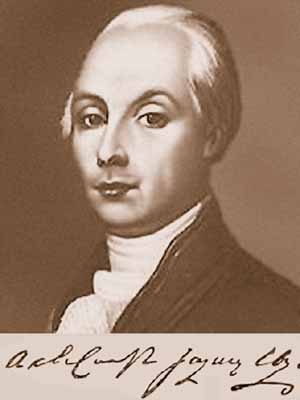 В последний год жизни Радищев готовил ряд, в которых обосновывал необходимость ликвидации крепостных отношений и гражданских реформ
выступил против крепостничеству, что привело его в 1802 новой угрозой пренаследования к самоубийству
Умерл  в Петербурге 1802
источники
РАДИЩЕВ, АЛЕКСАНДР НИКОЛАЕВИЧ. In: Энциклопедия Кругосвет: Универсальная научно-популярная онлайн-энциклопедия [online]. [cit. 2013-09-30]. Dostupné z: http://www.krugosvet.ru/enc/kultura_i_obrazovanie/literatura/RADISHCHEV_ALEKSANDR_NIKOLAEVICH.html

Slovník ruských, ukrajinských a běloruských spisovatelů. 1. vyd. Editor Ivo Pospíšil. Praha: Libri, 2001, 680 s. ISBN 80-727-7068-3.
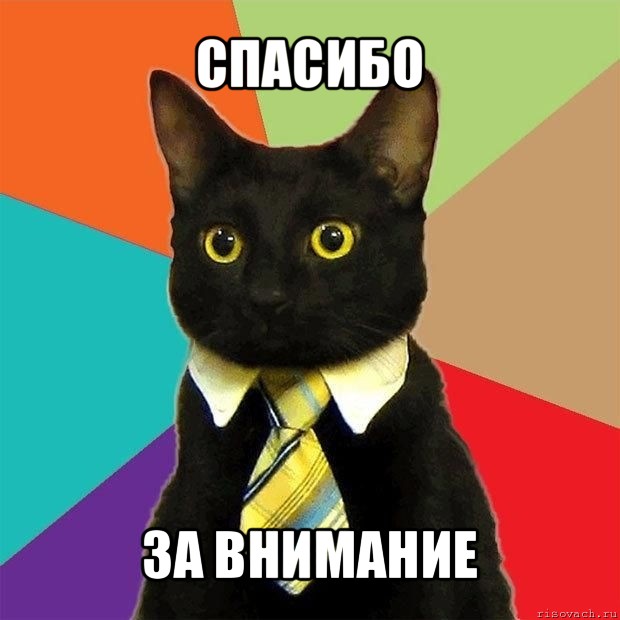 Спасибо за внимание.